НИР 5 семестр по ОАД36 часовдифф зачет
ВИД ПРАКТИКИ, СПОСОБ И ФОРМЫ ЕЕ ПРОВЕДЕНИЯ
1.1 Вид практики – производственная.
 
1.2. Способы проведения практики – стационарная и/или выездная.
1.3. Форма проведения – дискретно:
- по периодам проведения практик – путем чередования в календарном учебном графике периодов учебного времени для проведения практик с периодами учебного времени для проведения теоретических занятий.
 
1.4. Тип практики – Научно-исследовательская работа; входит в Часть, формируемую участниками образовательных отношений
Модули этапы НИР
получение индивидуального задания ВКР;
прохождение вводного инструктажа;
анализ индивидуального задания на семестр;
изучение новых материалов, методик, технологий;
поиск и анализ аналогов;
поиск и анализ существующих методов решения задачи, выбор (разработка) метода решения задачи, разработка программно-технических средств, проведение экспериментов, подготовка материалов для выступления на конференции, публикации;
обобщение полученных результатов;
составление отчета по НИР; 
защита результатов НИР.
Структура отчета
Титульный лист
Индивидуальное задание 
Содержание
Введение (в разделе должны быть приведены цели и задачи практики)
Основная часть (в разделе должна быть дана характеристика организации (подразделения, организации), в которой студент проходил практику; характеристика, проделанной студентом работы (в соответствии с целями и задачами программы практики и индивидуальным заданием).
Заключение (в заключении должны быть представлены краткие выводы по результатам практики)
Список использованных источников
Приложения
Что делаем?
Анализ данных 
на
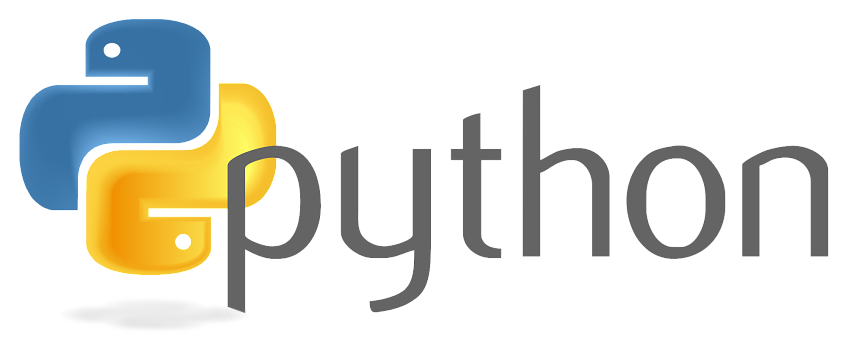 Обобщенный план исследования
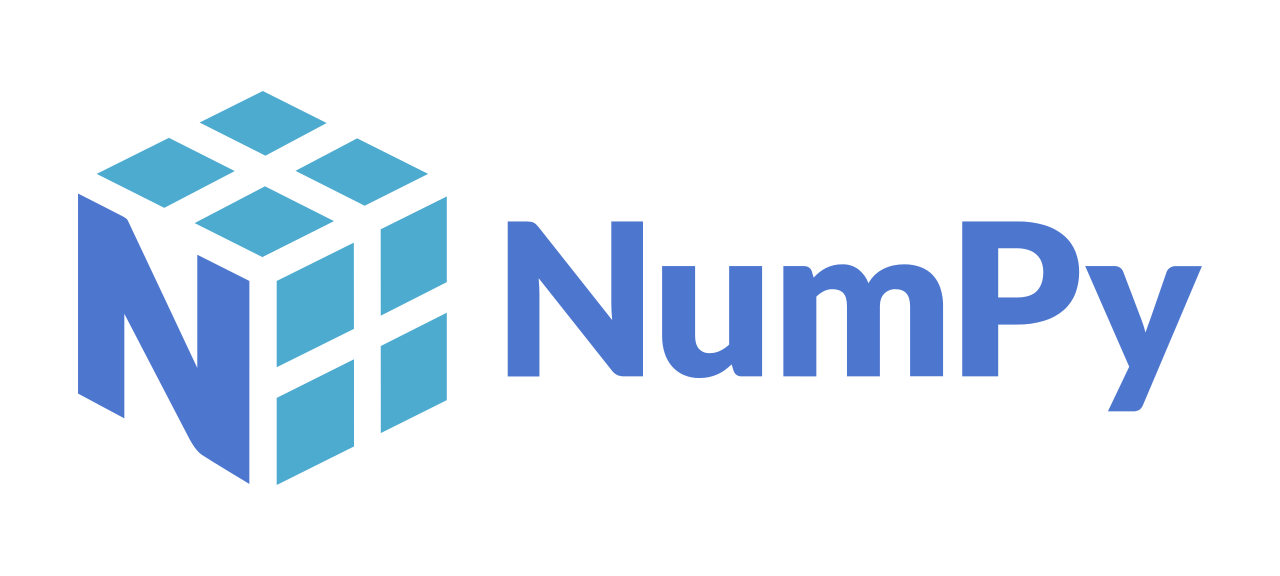 NumPy — библиотека с открытым исходным кодом для языка программирования Python. Возможности: поддержка многомерных массивов; поддержка высокоуровневых математических функций, предназначенных для работы с многомерными массивами.
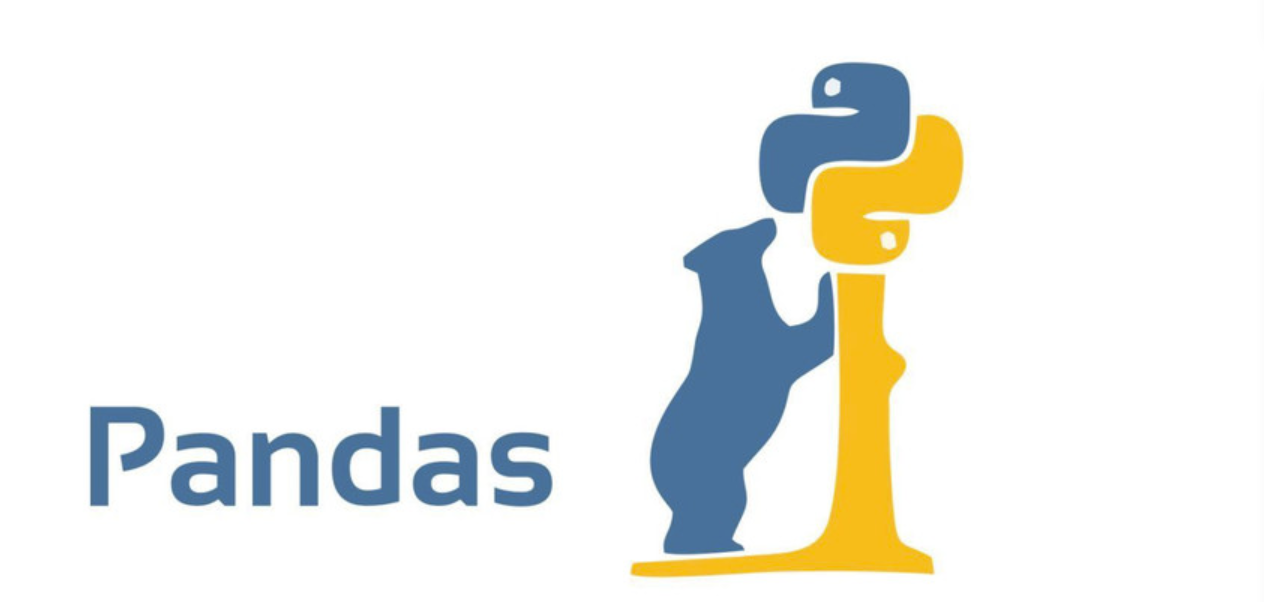 pandas — программная библиотека на языке Python для обработки и анализа данных. Работа pandas с данными строится поверх библиотеки NumPy, являющейся инструментом более низкого уровня. Предоставляет специальные структуры данных и операции для манипулирования числовыми таблицами и временны́ми рядами.
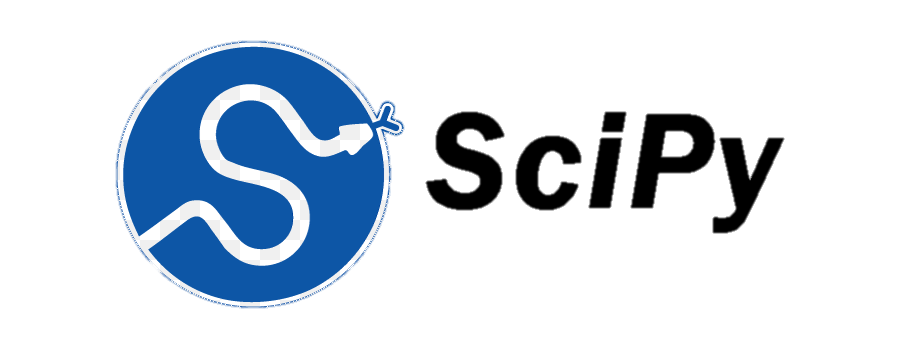 SciPy — библиотека для языка программирования Python с открытым исходным кодом, предназначенная для выполнения научных и инженерных расчётов.
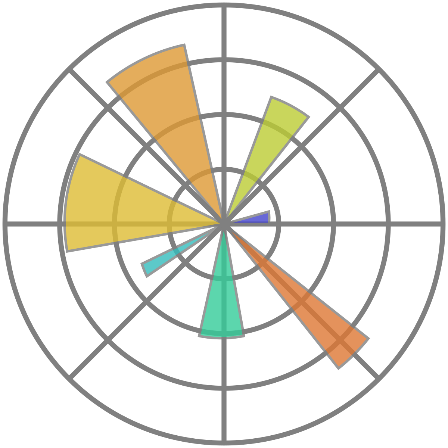 Matplotlib — библиотека на языке программирования Python для визуализации данных двумерной графикой
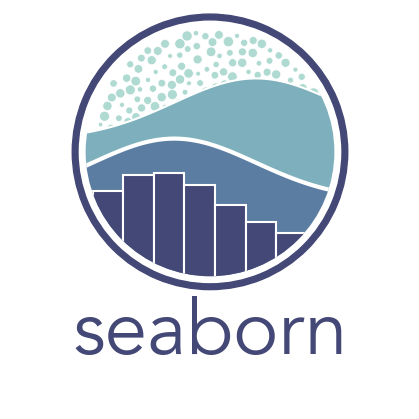 Seaborn — это библиотека для создания статистических графиков на Python. Она основывается на matplotlib и тесно взаимодействует со структурами данных pandas.
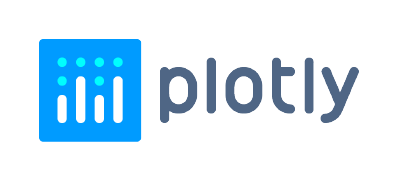 Один из самых богатых Python-инструментов визуализации данных для Data Science.
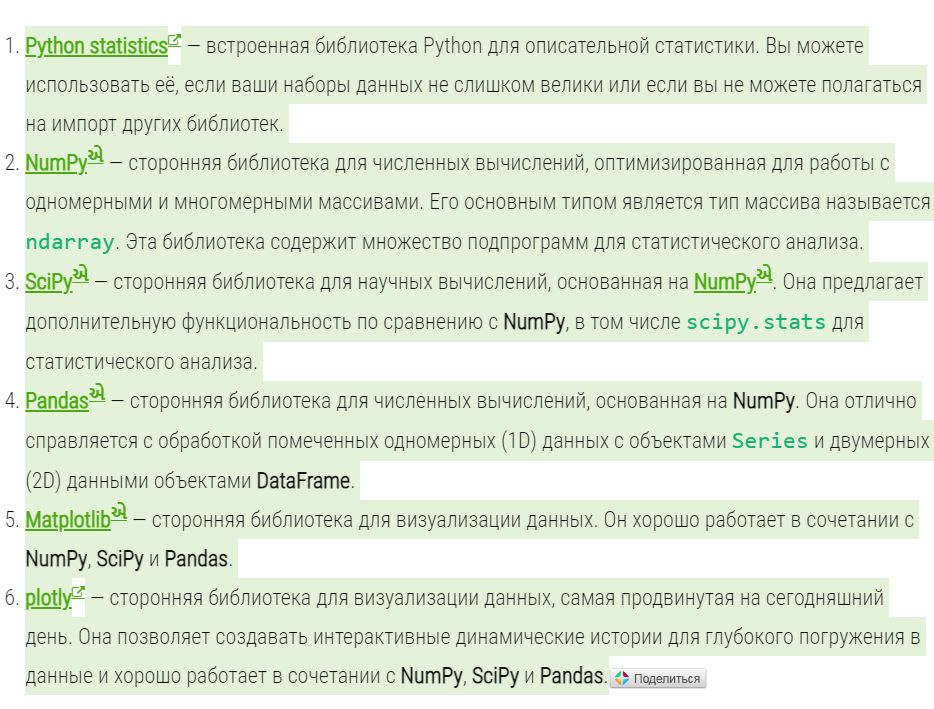